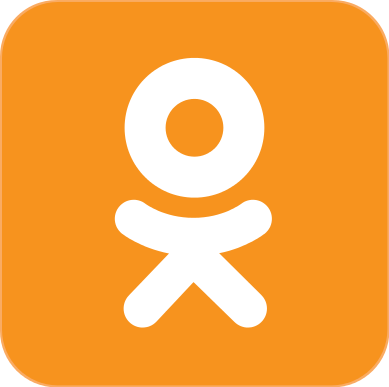 Аудитория соцсети Одноклассникив Киргизии
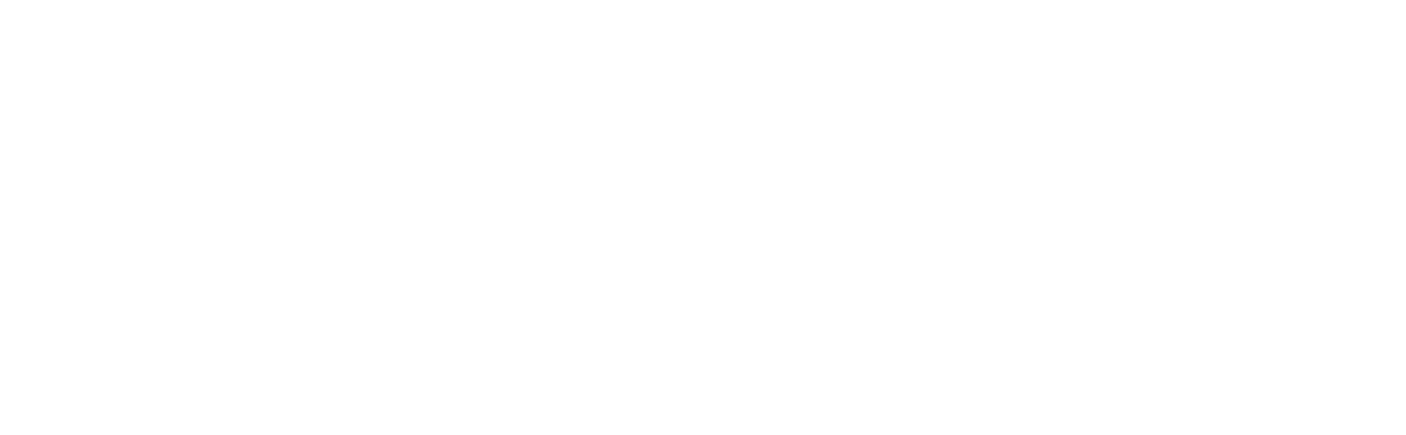 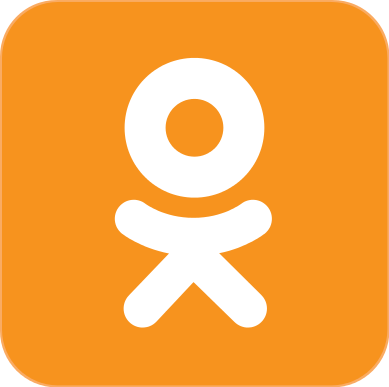 о компании
Аудитория Одноклассников
1.7
195
DAU
 (тыс. посетителей)
MAU
 (млн посетителей)
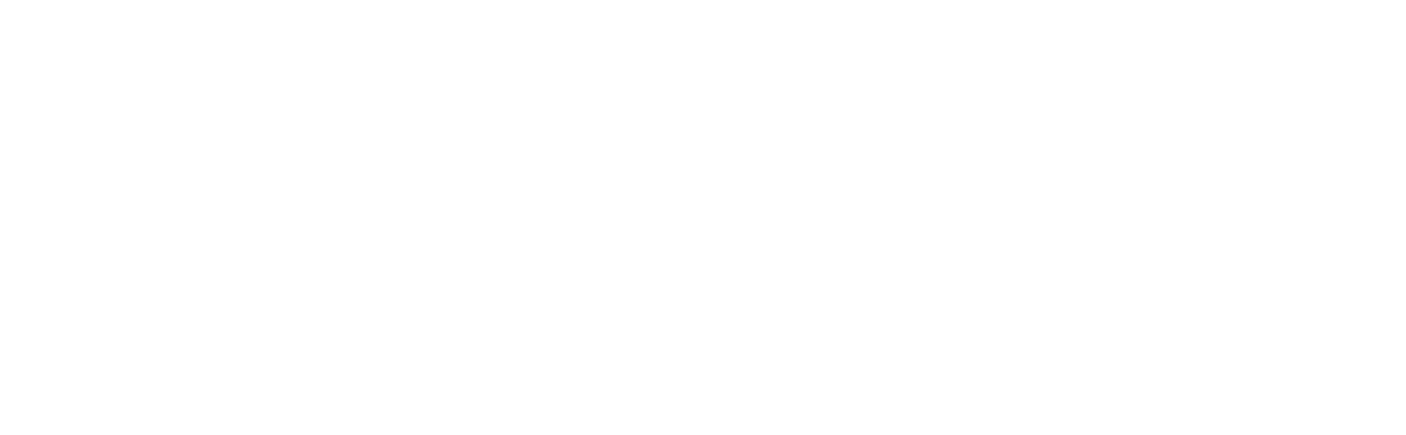 По данным Top.mail.ru,  Одноклассники, Киргизия, идентификация показов происходит с помощью cookies
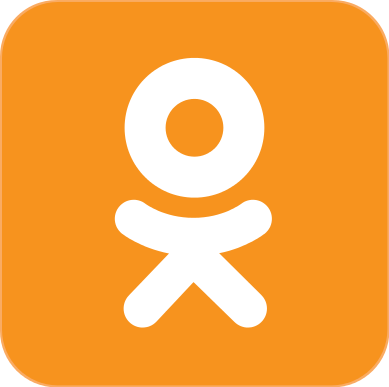 о компании
Демография посетителей
50%
50%
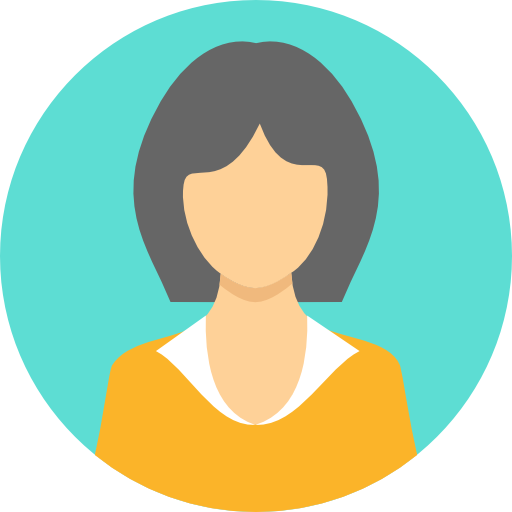 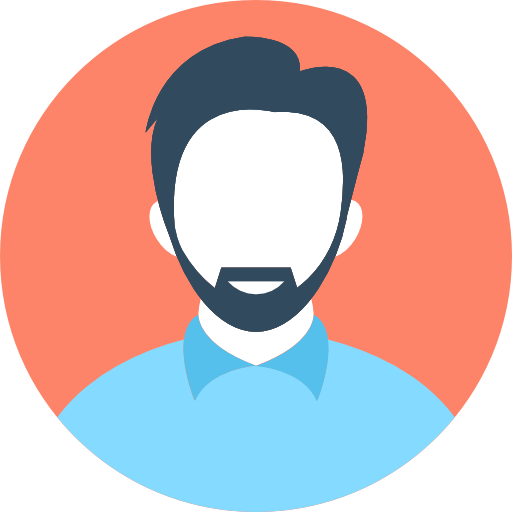 Женщины
Мужчины
Женская и мужская аудитория преимущественно среднего возраста
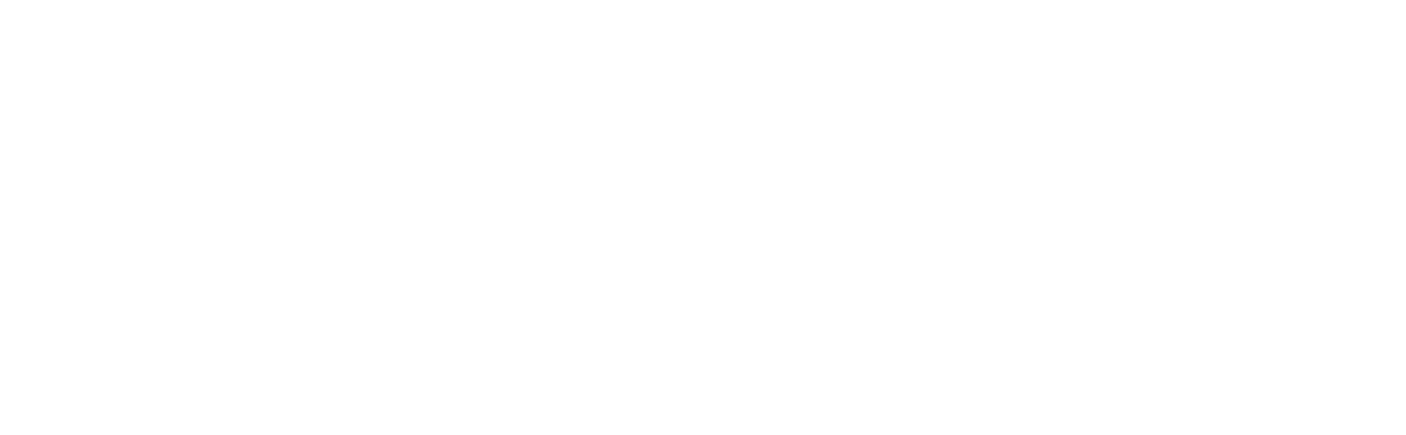 По данным Top.mail.ru,  Одноклассники, Киргизия, идентификация показов происходит с помощью cookies
Демографические характеристики посетителей, у которых признак определился
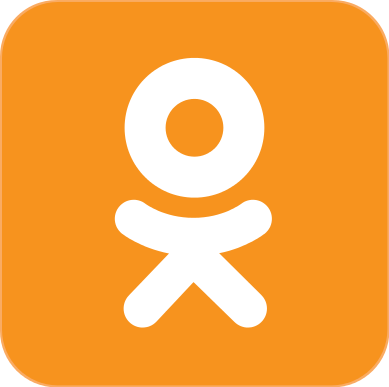 о компании
Образование и занятость
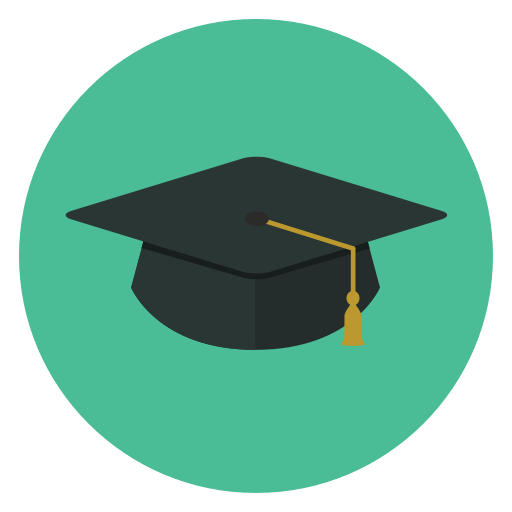 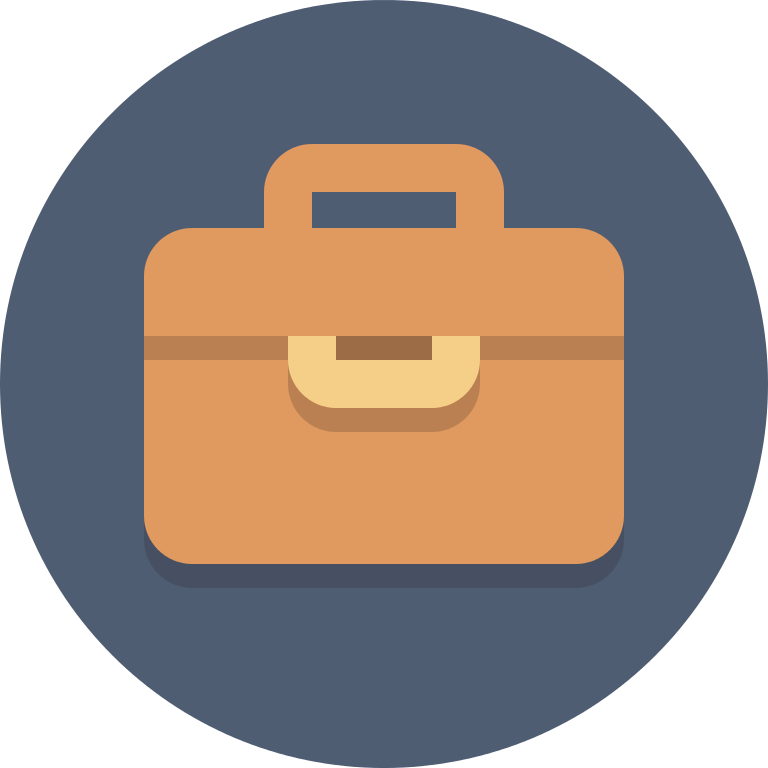 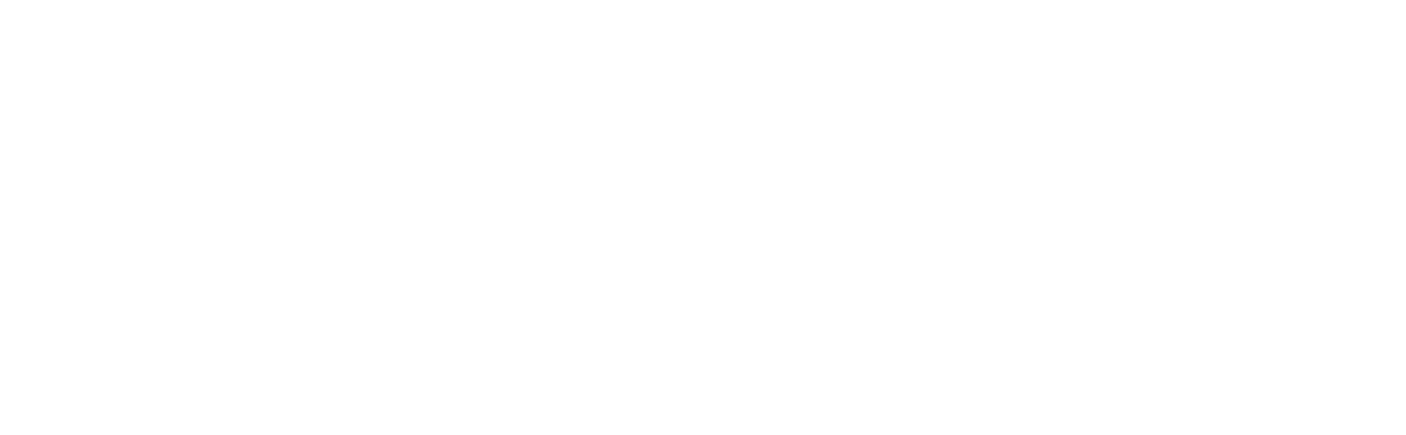 По данным Top.mail.ru,  Одноклассники, Киргизия, идентификация показов происходит с помощью cookies
Демографические характеристики посетителей, у которых признак определился
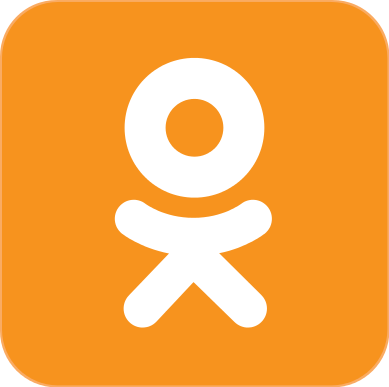 о компании
Группы дохода посетителей
13%
Доход ниже среднего
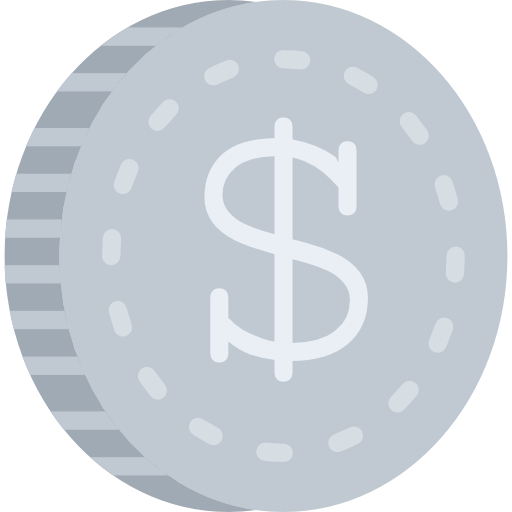 51%
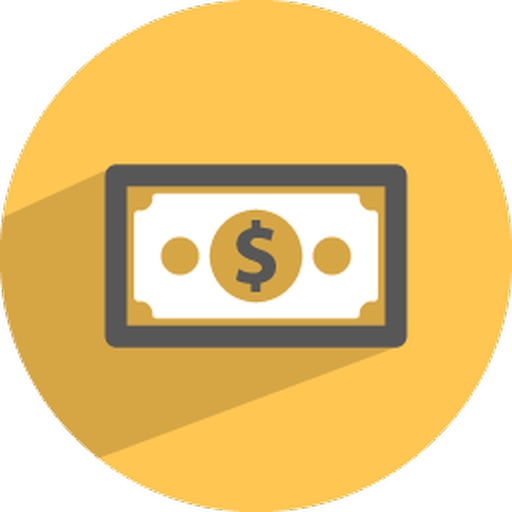 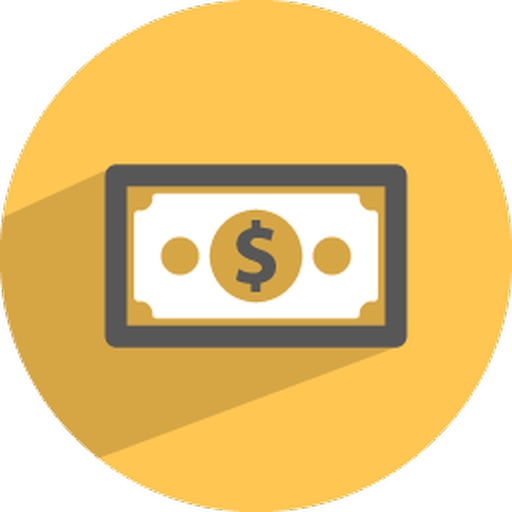 Средний доход
27%
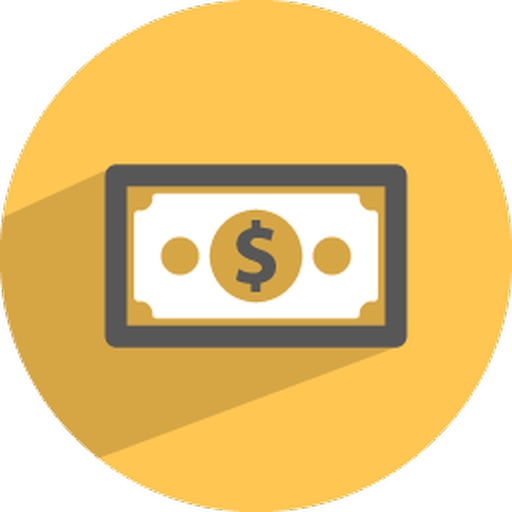 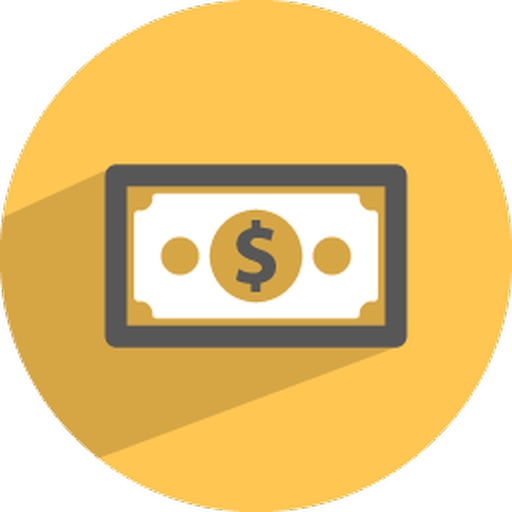 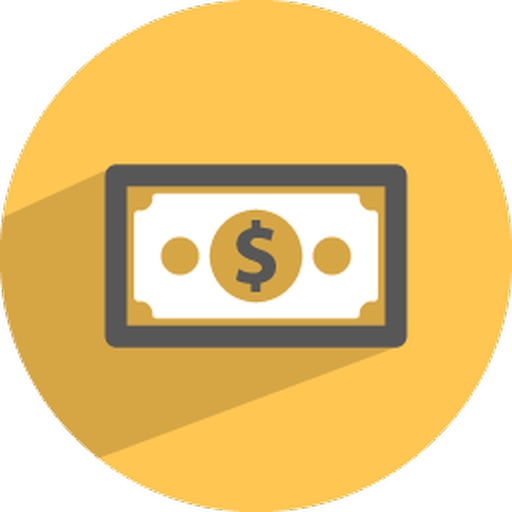 Доход выше среднего
8%
Высокий доход
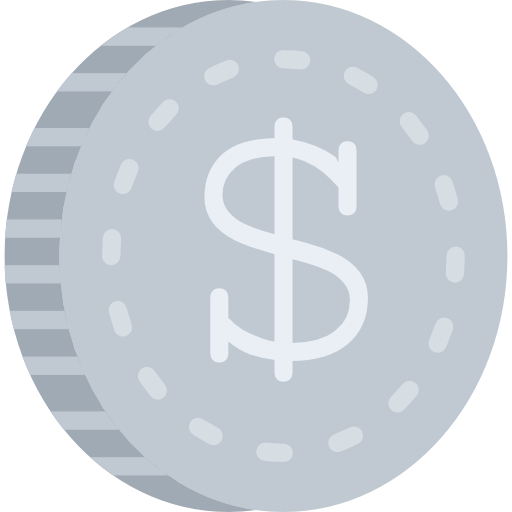 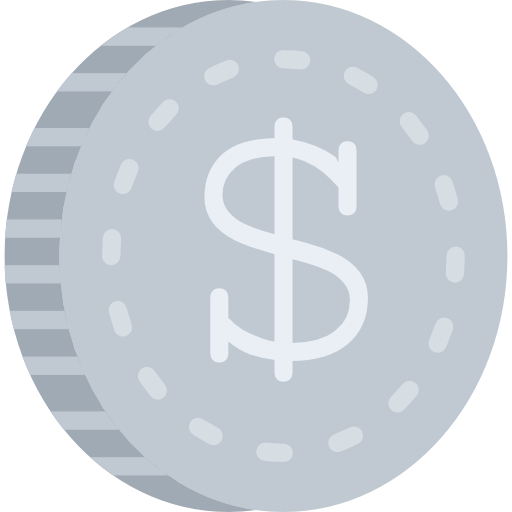 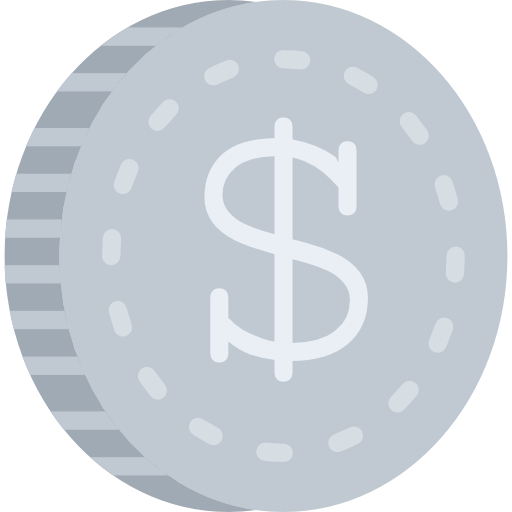 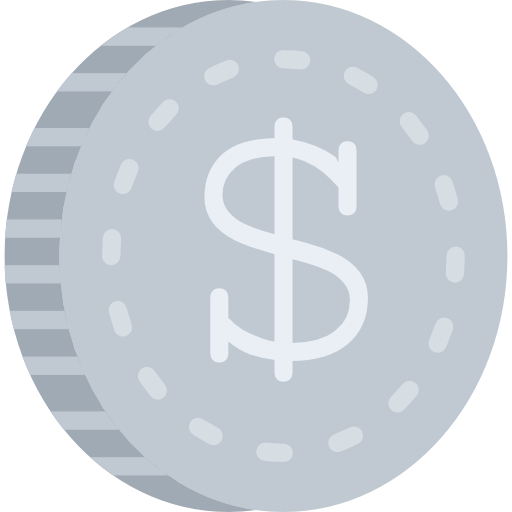 1%
Премиум доход
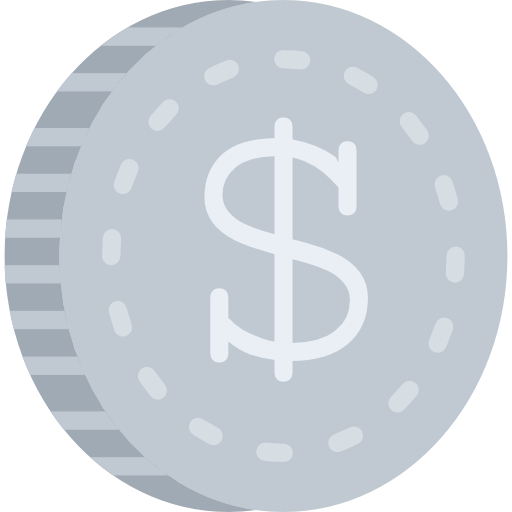 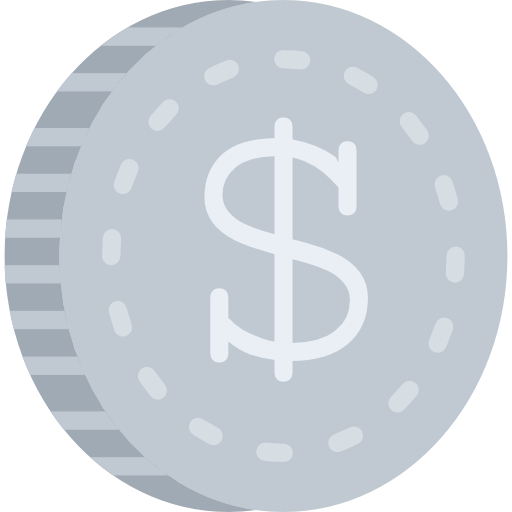 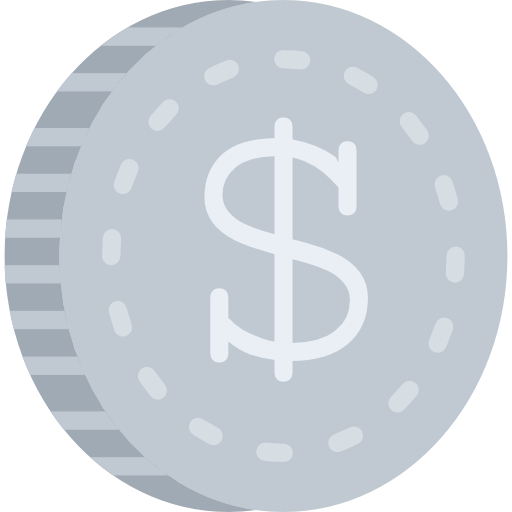 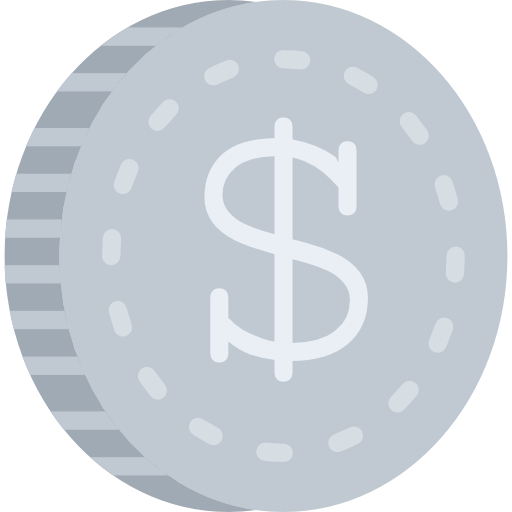 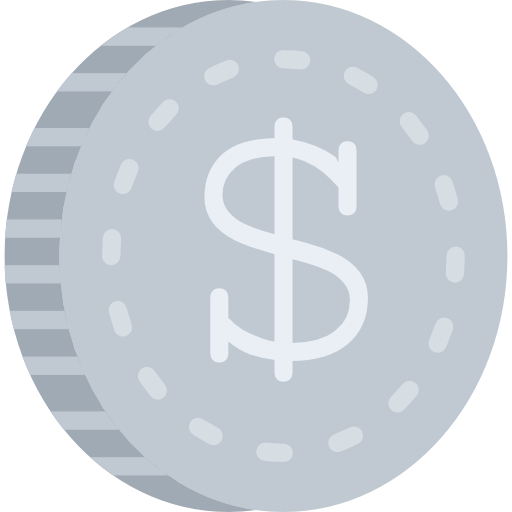 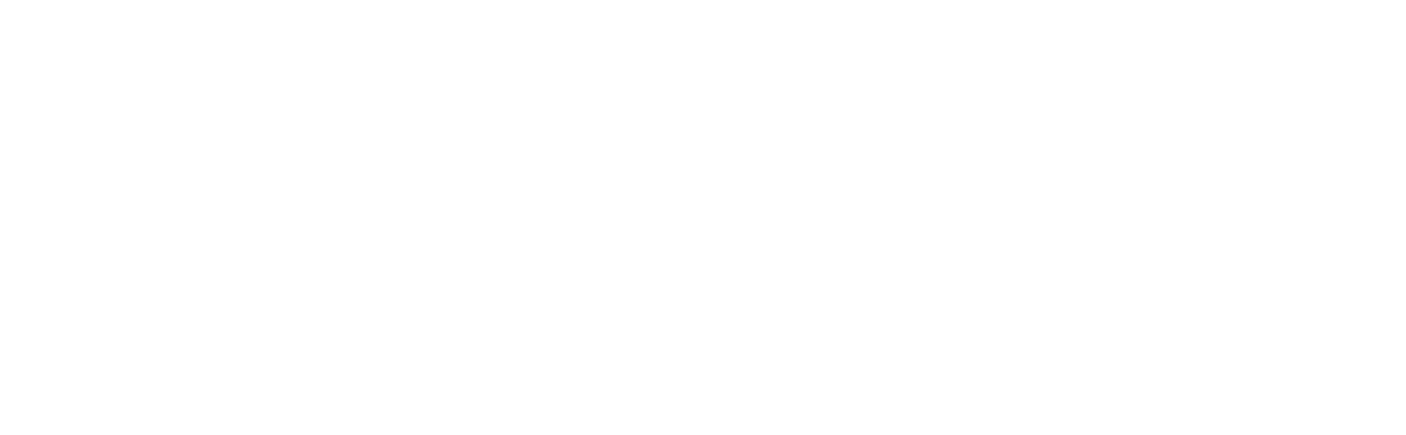 По данным Top.mail.ru,  Одноклассники, Киргизия, идентификация показов происходит с помощью cookies
Демографические характеристики посетителей, у которых признак определился
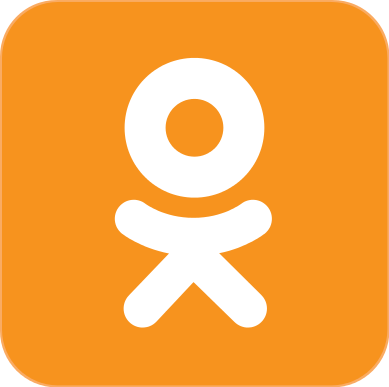 о компании
Операционные системы посетителей
11%
89%
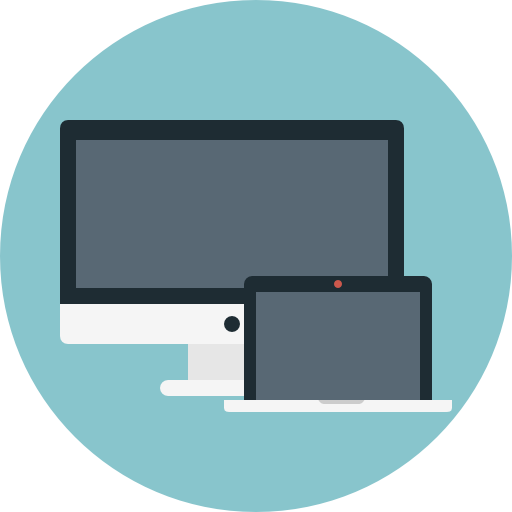 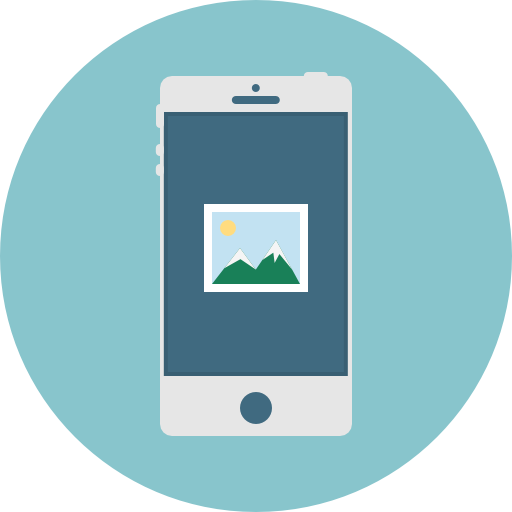 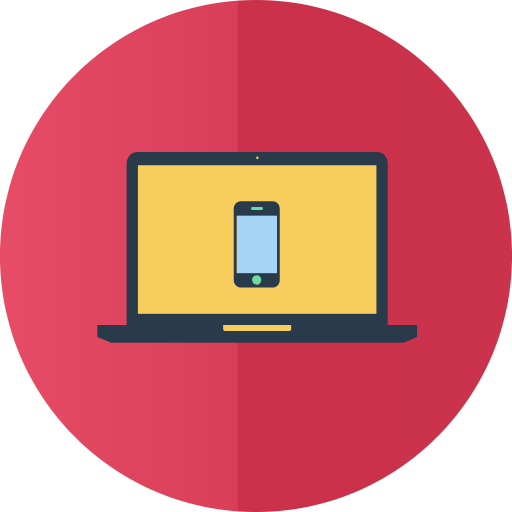 Desktop
Mobile
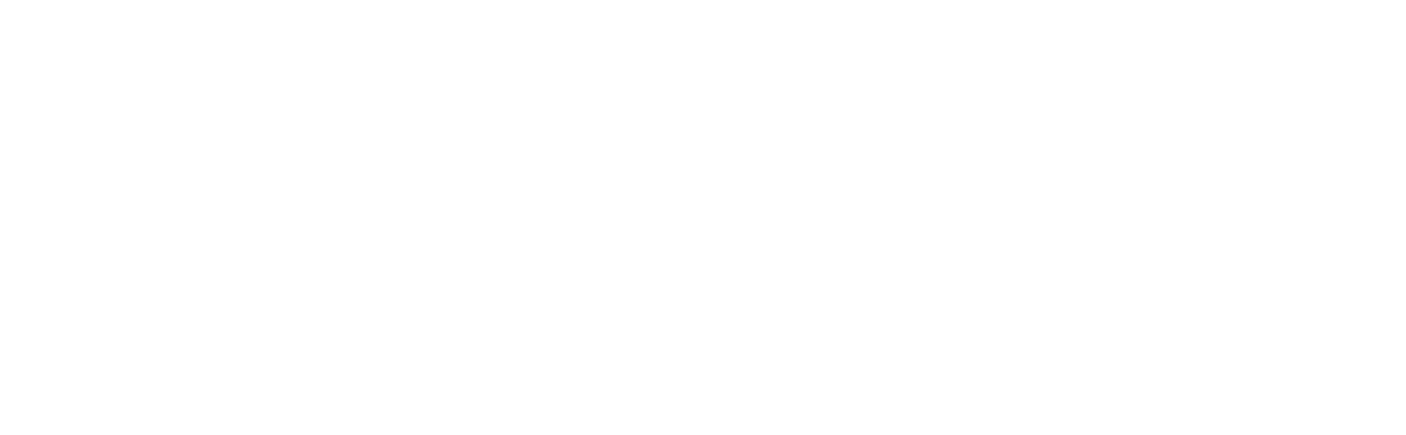 По данным Top.mail.ru,  Одноклассники, Киргизия, идентификация показов происходит с помощью cookies
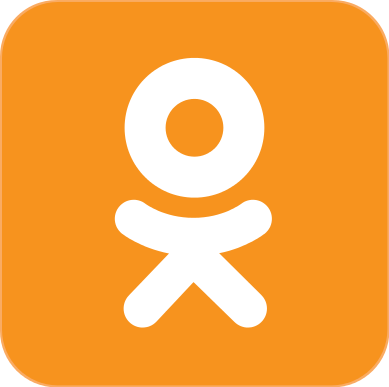 о компании
Интересы посетителей
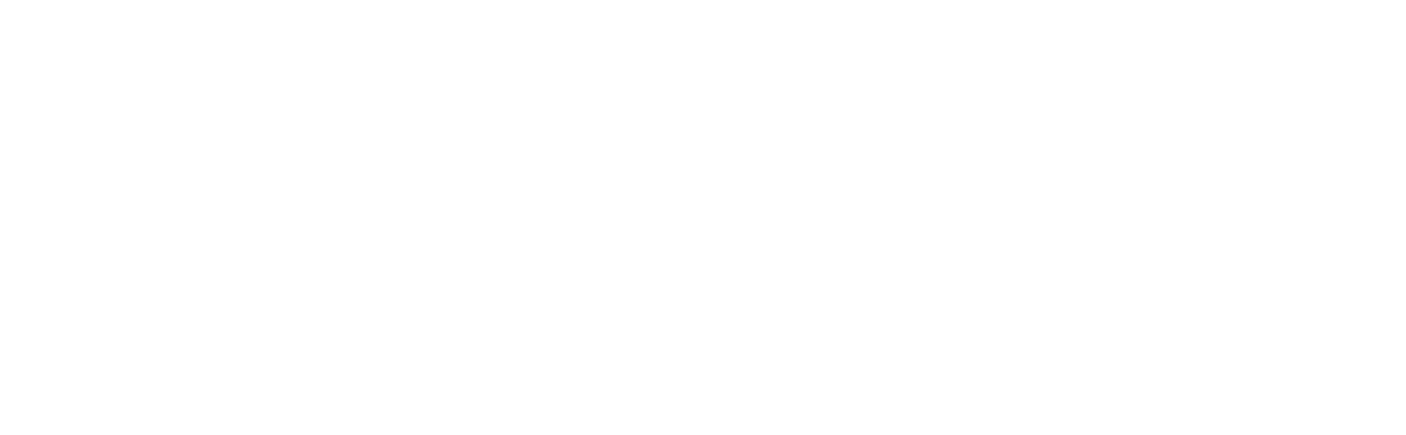 По данным Top.mail.ru,  Одноклассники, Киргизия, идентификация показов происходит с помощью cookies
Топ 20 интересов. Сумма долей может превышать 100%, так как у пользователя может быть несколько интересов
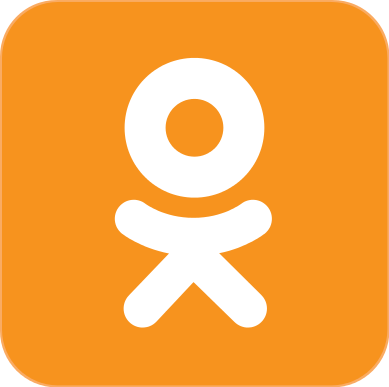 о компании
Кроссплатформенный нативный баннер
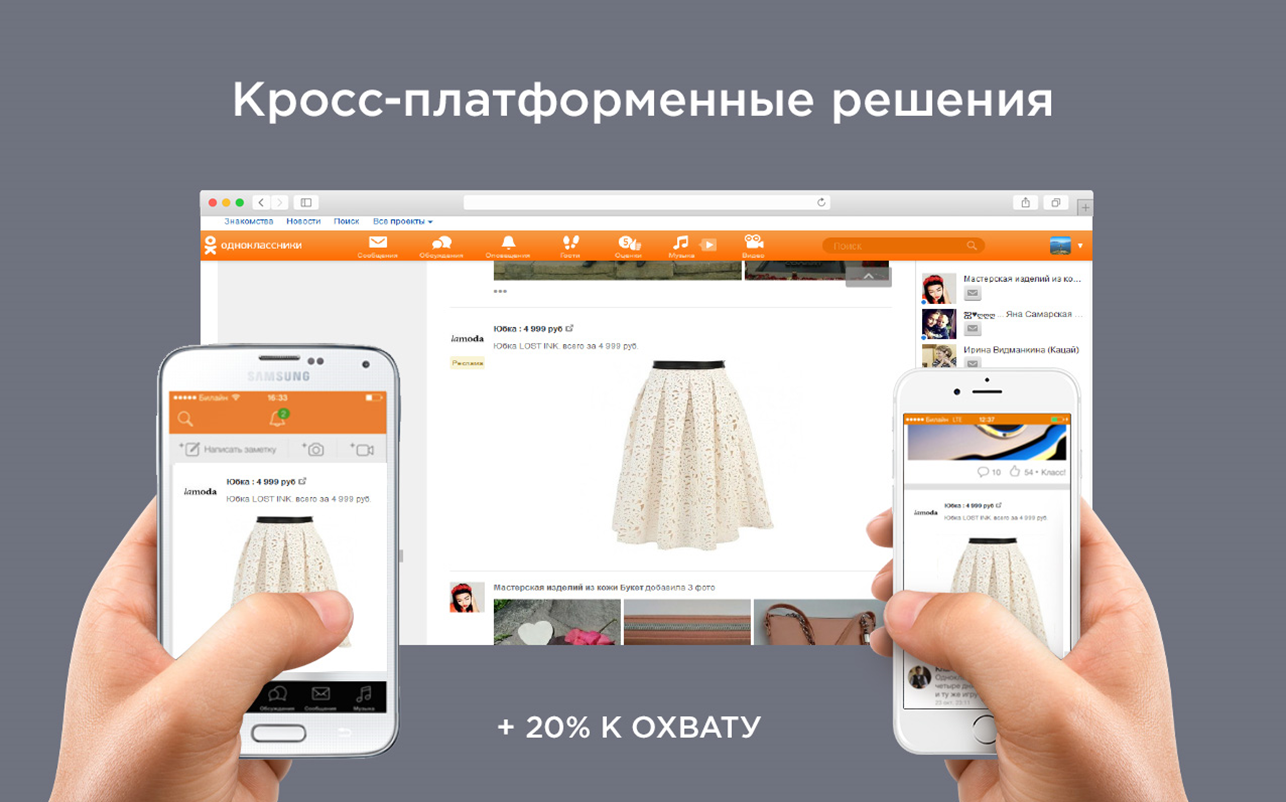 177 045 172
Показов за мес.
939 410
Уникальных 
показов за мес.
0,27%
Средний CTR

1000
Показов/35 сом
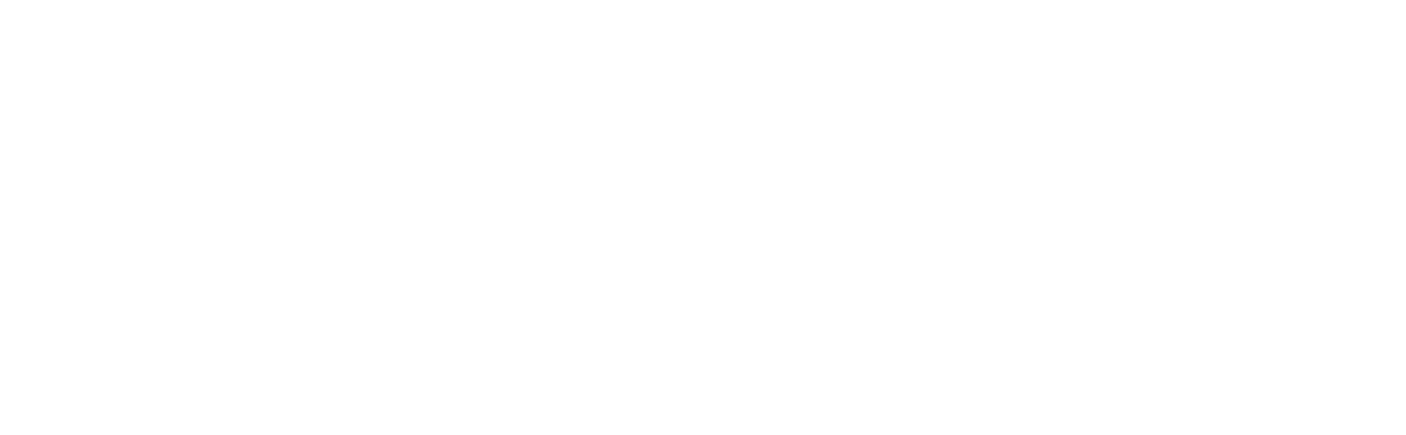 По данным Top.mail.ru,  Одноклассники, Киргизия, идентификация показов происходит с помощью cookies
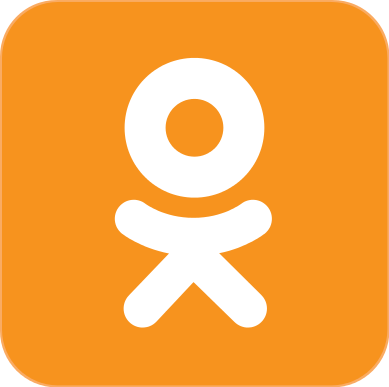 о компании
Пре-ролл кроссплатформенный
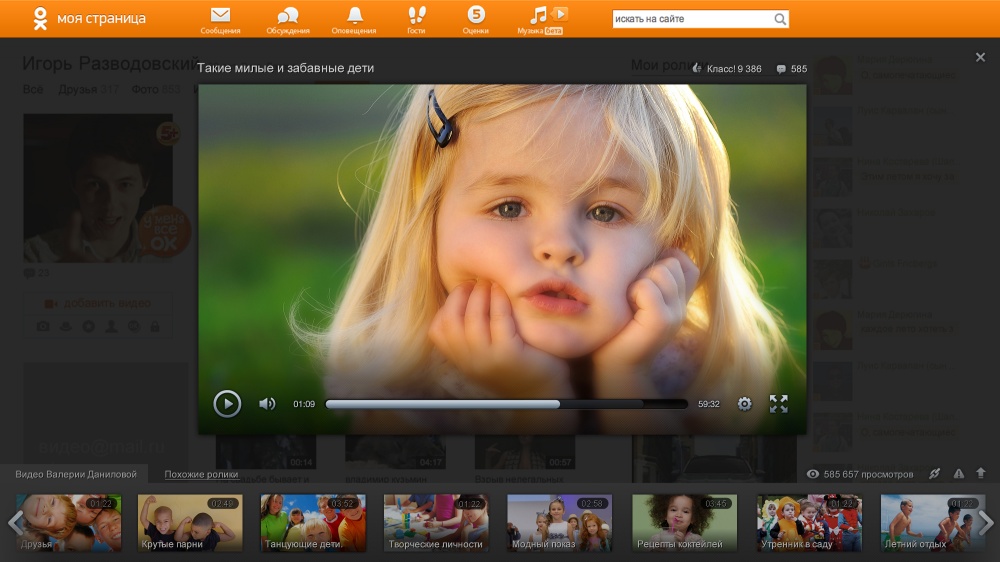 11 416 632
Показов за мес.
886 746
Уникальных 
показов за мес.
3.75%
Средний CTR

1000
Показов/50 сом
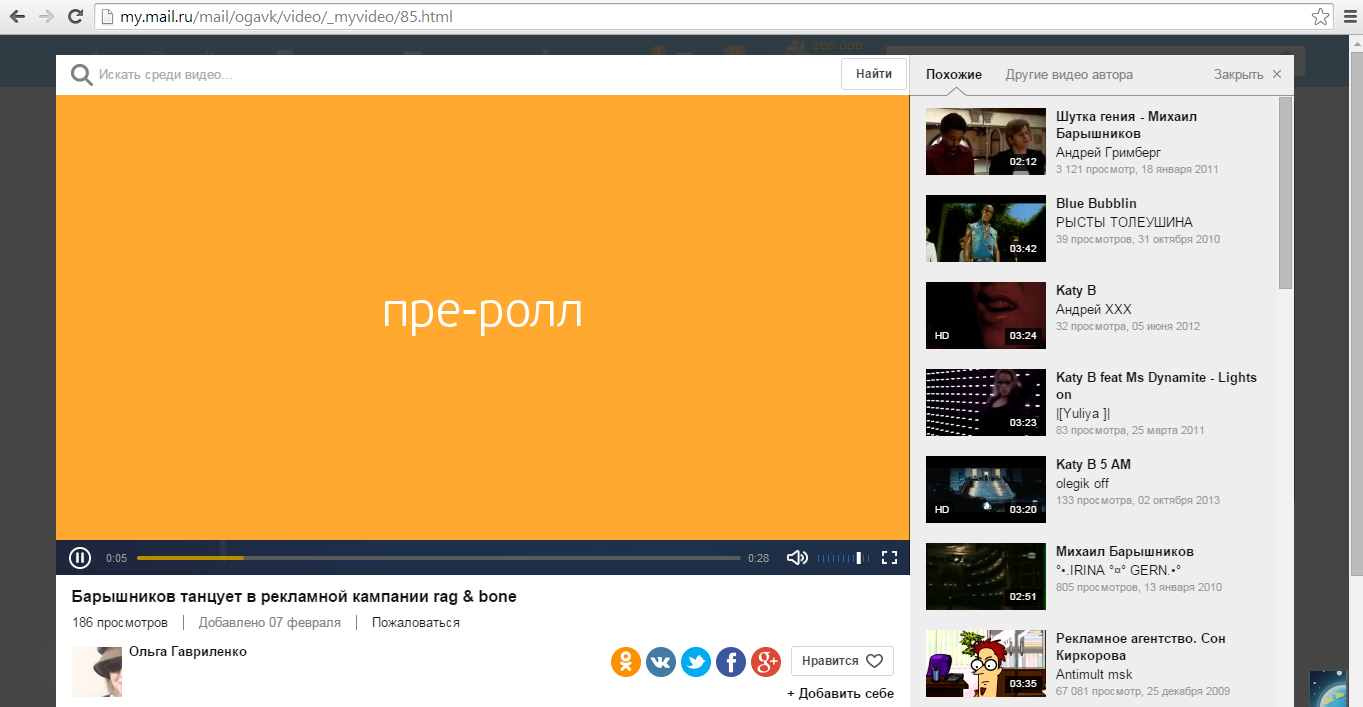 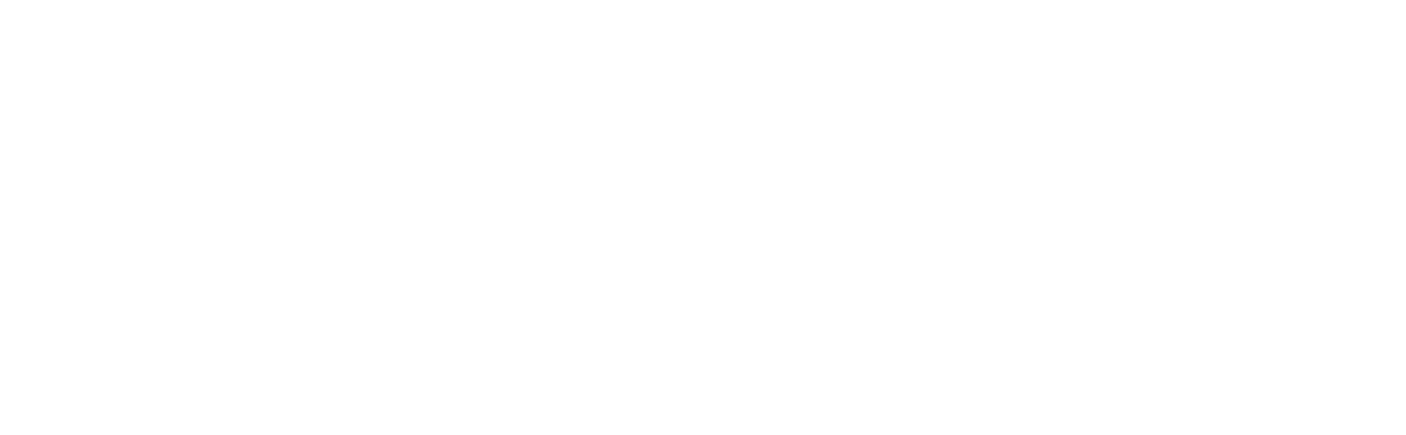 По данным Top.mail.ru,  Одноклассники, Киргизия, идентификация показов происходит с помощью cookies
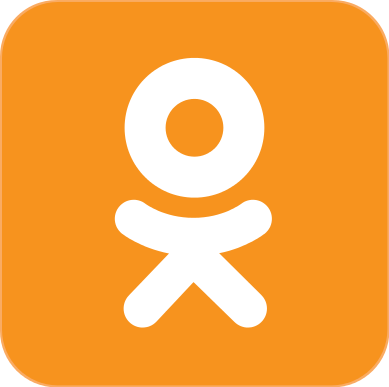 о компании
Пре-ролл Десктоп
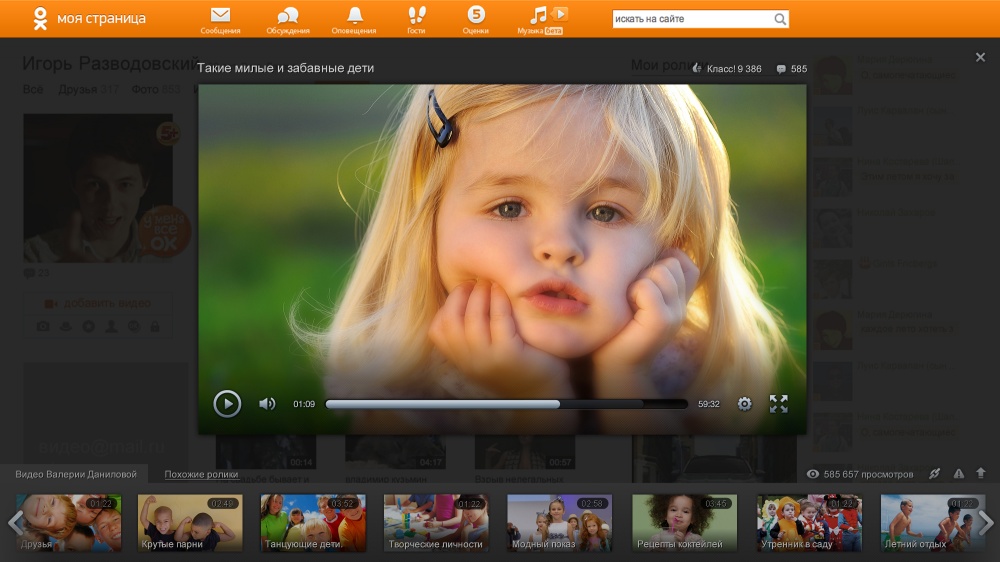 1 153 935
Показов за мес.
85 173
Уникальных 
показов за мес.

1000
Показов/50 сом
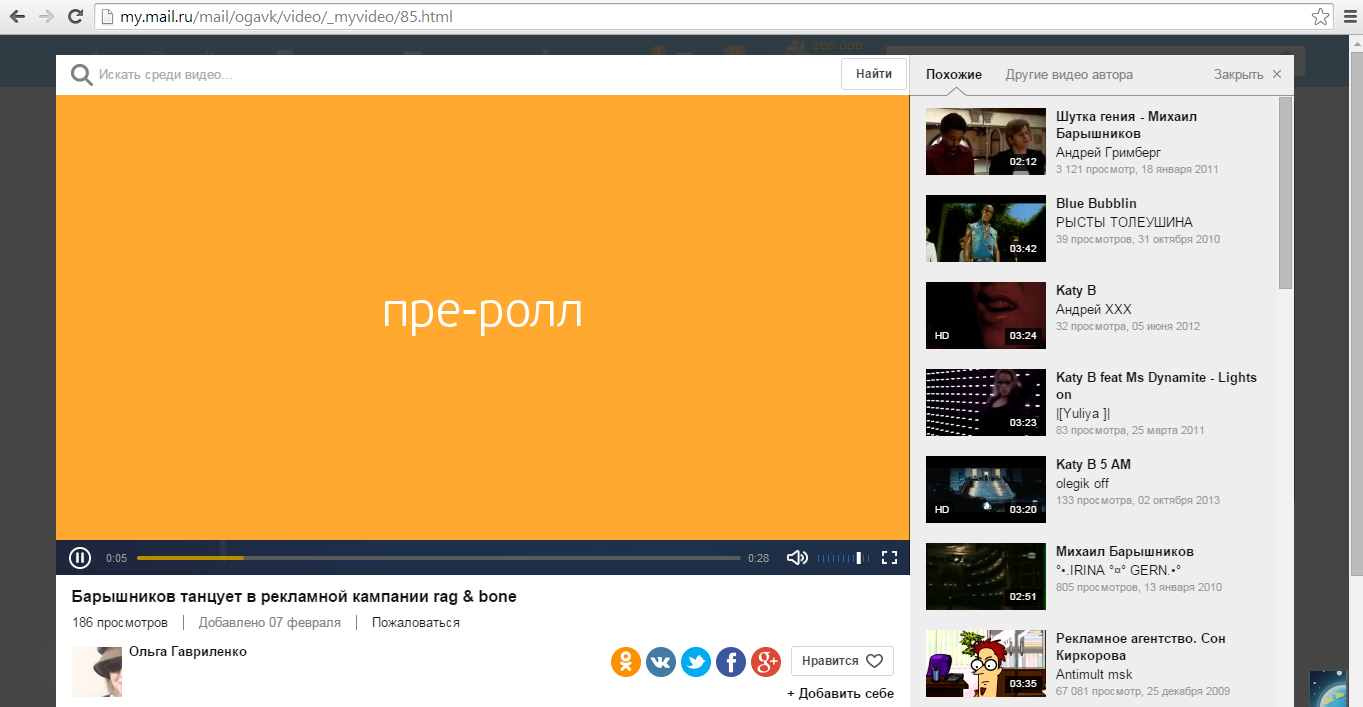 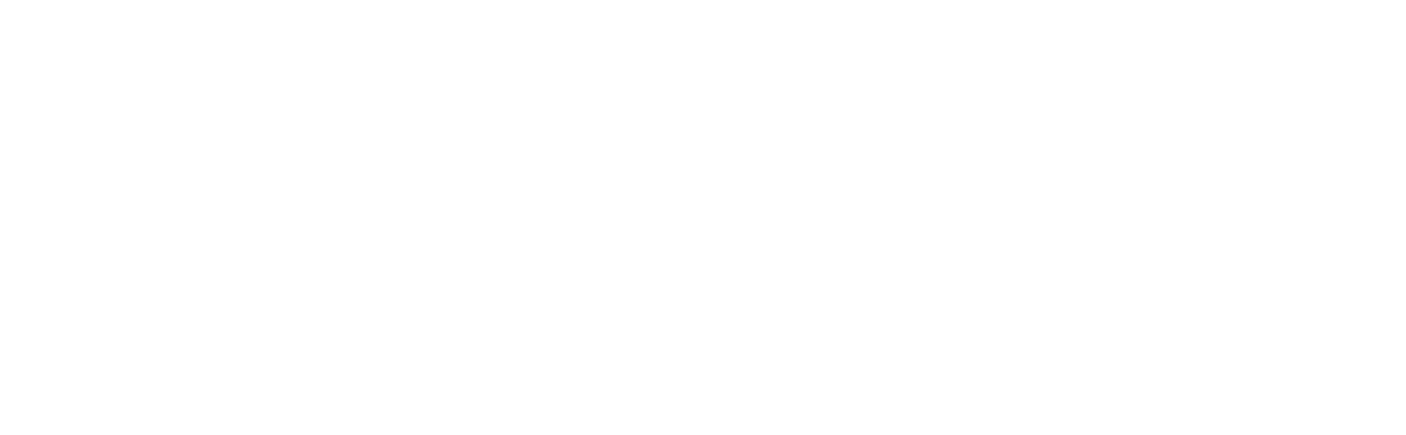 По данным Top.mail.ru,  Одноклассники, Киргизия, идентификация показов происходит с помощью cookies
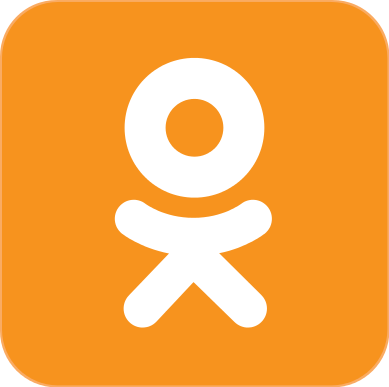 о компании
Нативный баннер Десктоп
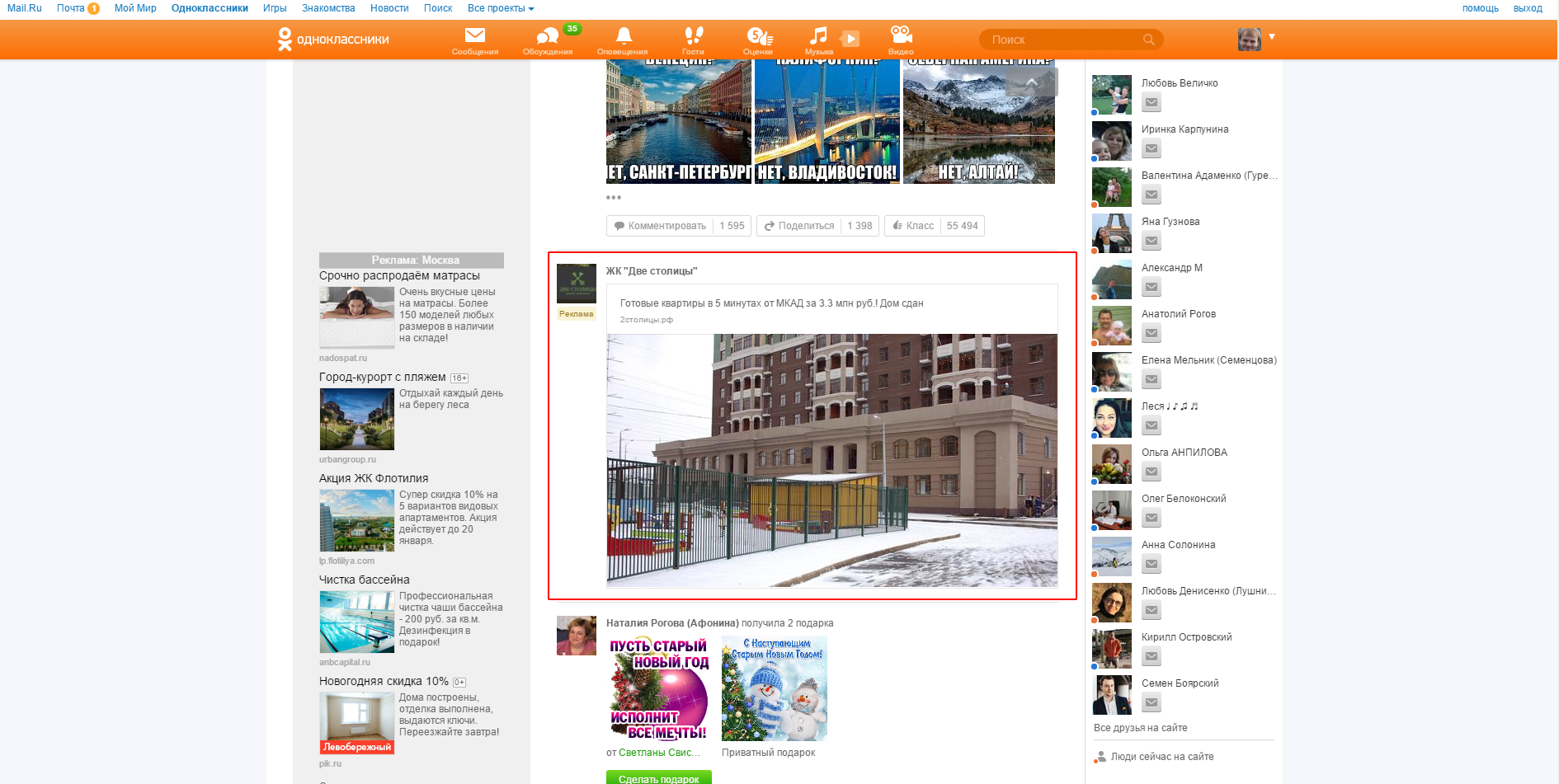 19 093 276
Показов за мес.
86 862
Уникальных 
показов за мес.
0.54%
Средний CTR

1000
Показов/30 сом
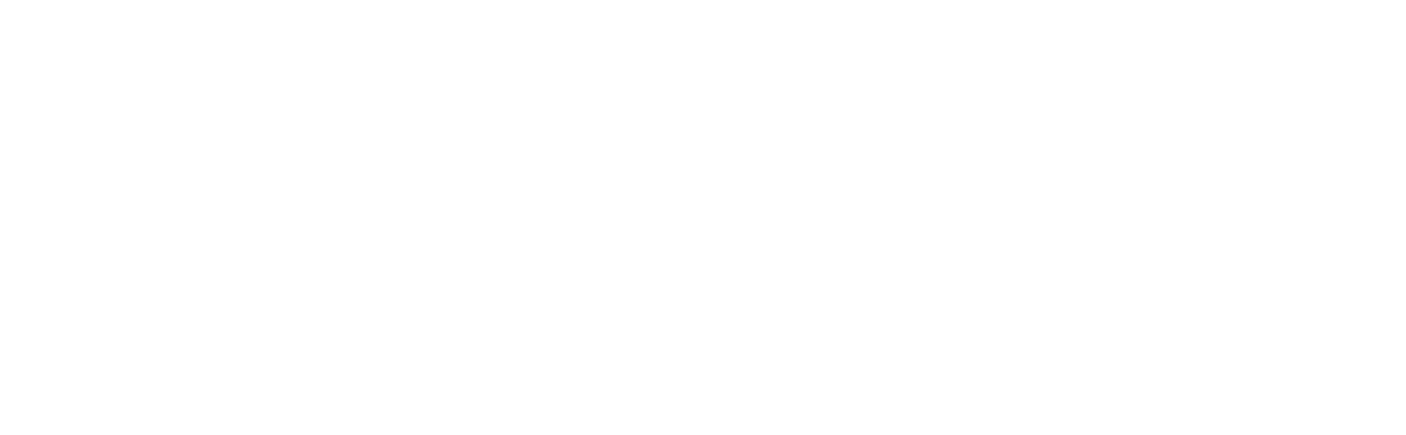 По данным Top.mail.ru,  Одноклассники, Киргизия, идентификация показов происходит с помощью cookies
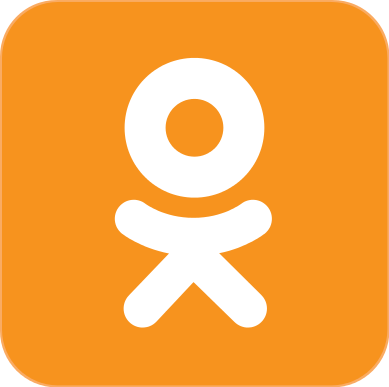 о компании
Баннер все страницы с права 240х400
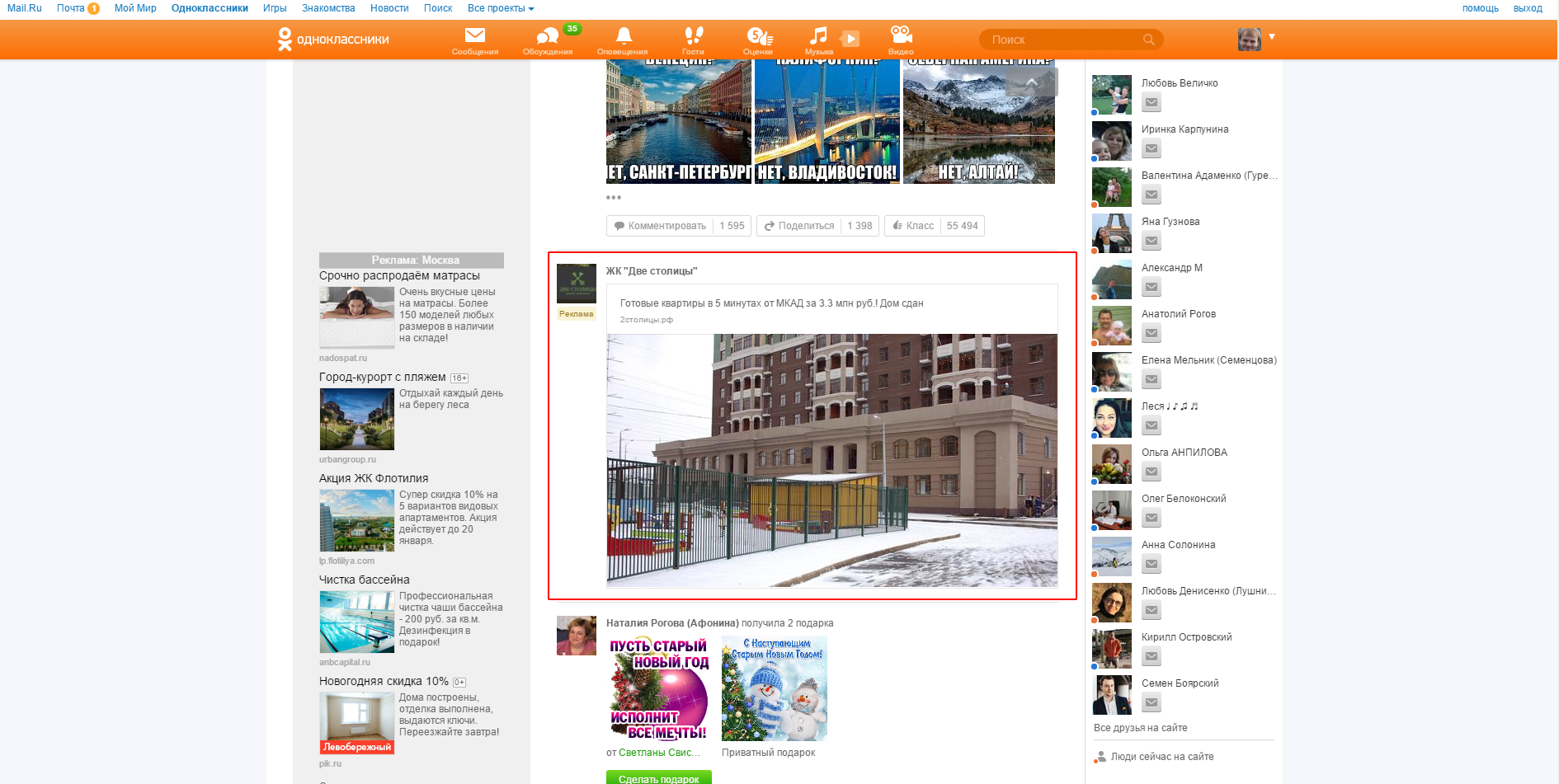 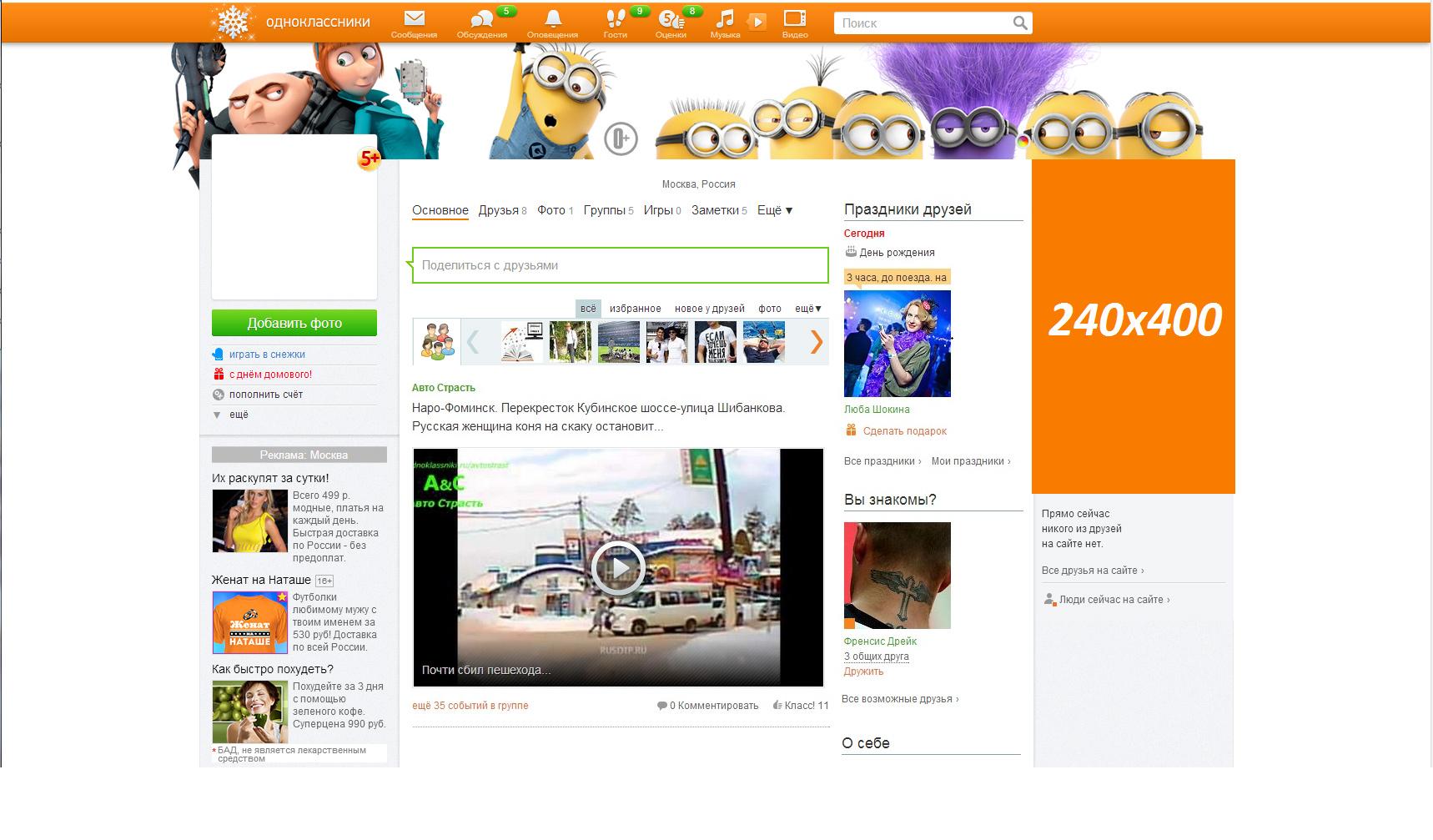 22 516 480
Показов за мес.
170 273
Уникальных 
показов за мес.
0.17%
Средний CTR

1000
Показов/30 сом
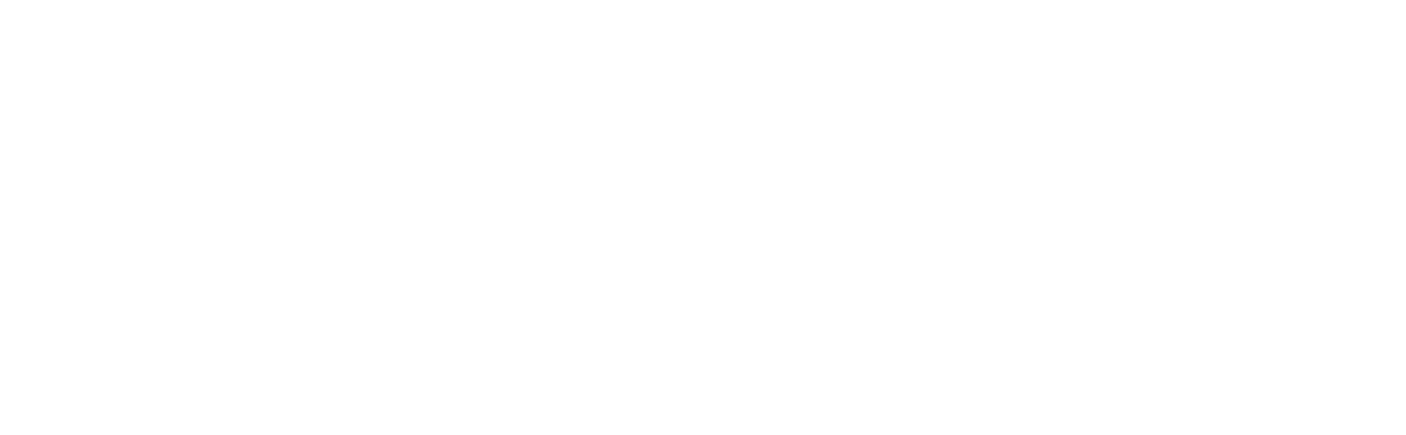 По данным Top.mail.ru,  Одноклассники, Киргизия, идентификация показов происходит с помощью cookies
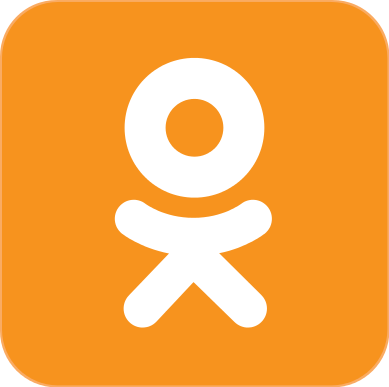 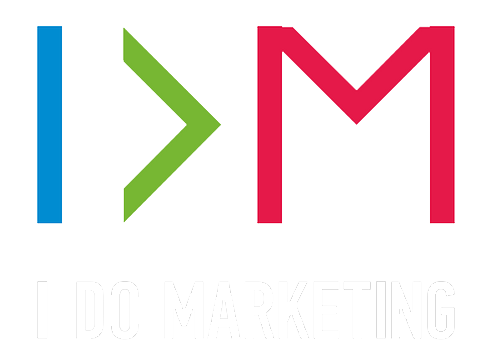 Пишите нам: hello@idomarketing.io 
Звоните нам: +996 555 002 730
idomarketing.io